NLA -annual licence fees2015
Public Sector
£4.9m 
980 licensees(excl education)
Private Sector
£25.5m
8069 licensees (excl education)
2015
£1.62 
Cost per employee p.a.
2015
£2.08 
Cost per employee p.a.
NLA –Education annual licence fees2015
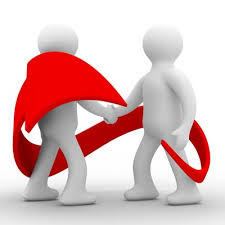 Higher Education
£1.9m
807 licensees
Schools
£477k
27k licensees
2015
£2,287 
Average annual licence value
2015
£17 
Average annual licence value